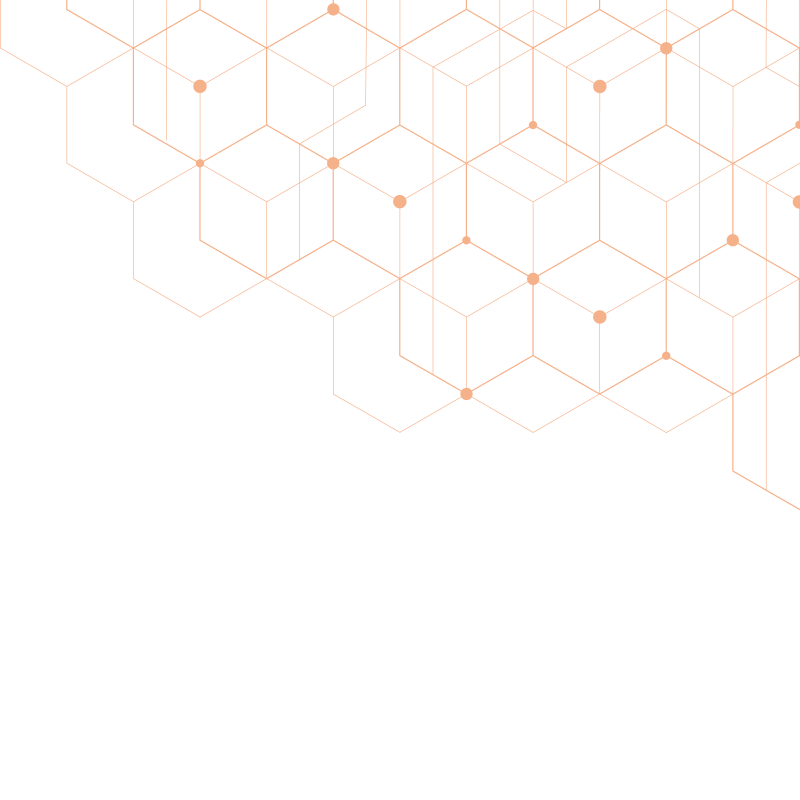 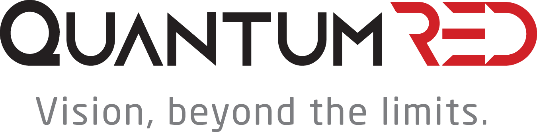 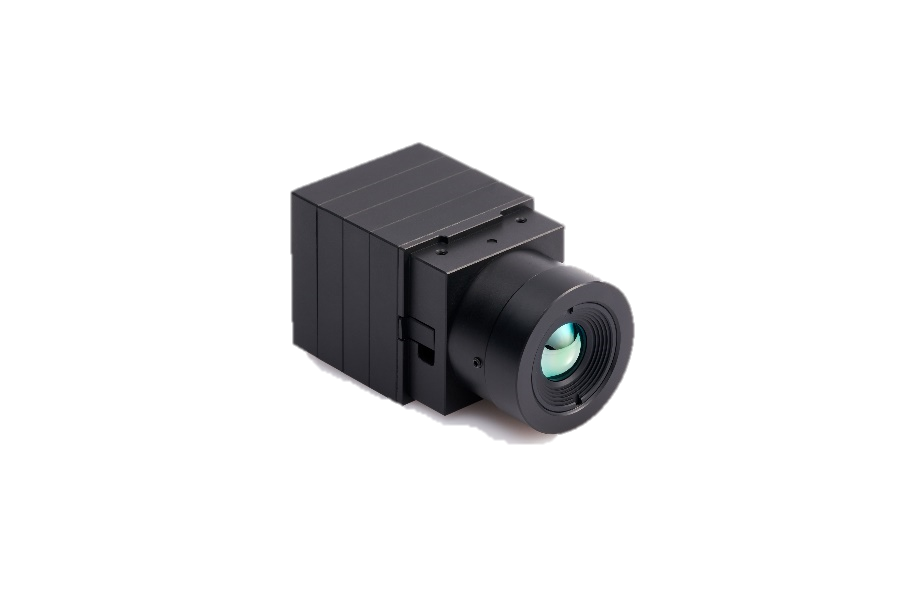 QuantumRed QRT500
For ultra-high temperature measurement
Accuracy
Expandability
Efficiency
Accurate temperature
Measurement and
High quality imaging
Supports various video
Formats for multiple
applications
Low cost, space free,
comfortable,
easy installation
It can measure the temperature uniformly up to 500℃,
so it can be used efficiently in the chemical industry
that develops/produces products through various chemical reactions,
the energy industry that deals with oil and gas,
the power production industry, and the field
where ultra high temperature occurs such as
semiconductor packaging This is possible.
Key Features
QVGA (320x240) resolution, 30Hz/60Hz
Temperature accuracy within ±2℃
Precise temperature measurement up to ~500℃
Provides various interfaces such as USB, MIPI, CameraLink, etc.
Application in various fields such as industrial, chemical, battery, energy, power generation, and semiconductor
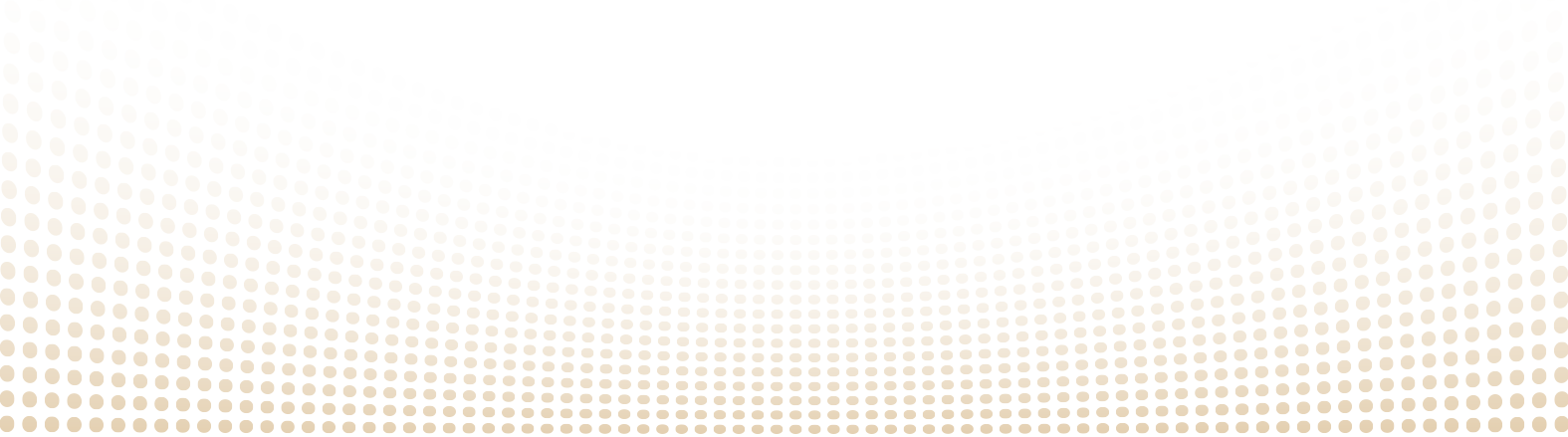 QuantumRed QRT500 Module Technical Specifications
Imaging
Mechanical
Lens
Electrical
Environmental
QuantumRed Part Numbering
Part Numbering Sample : QT320A3L115I500U
QuantumRed QRT500 Module Dimensions
Base Module Dimension
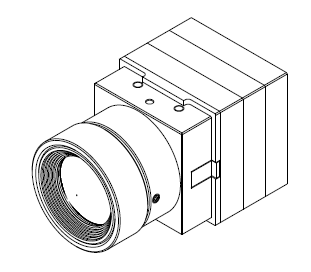 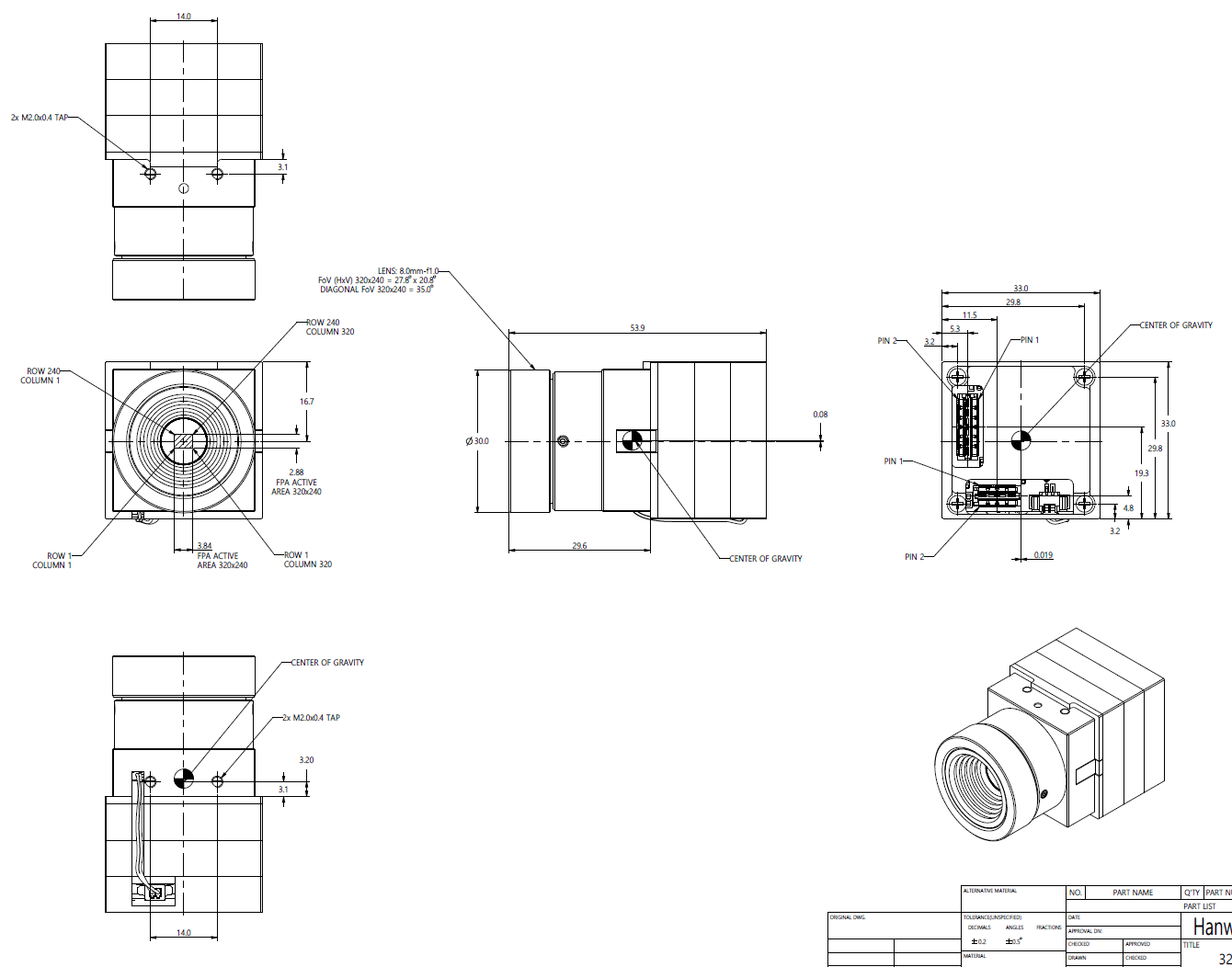 USB Interface Dimension
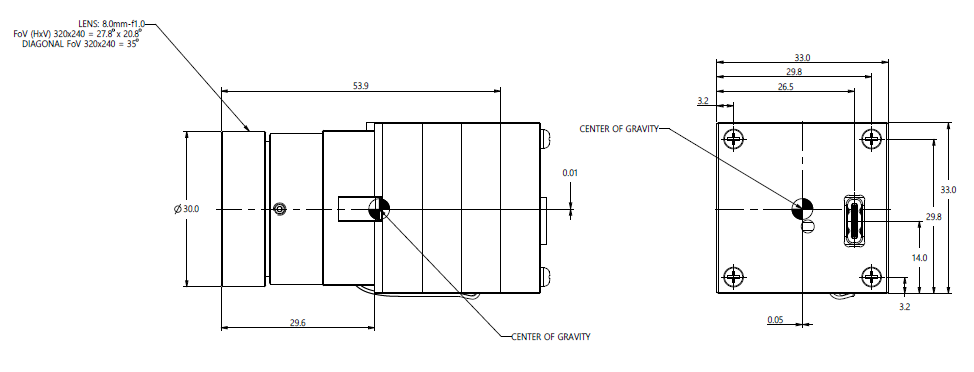 Camera-Link Interface Dimension
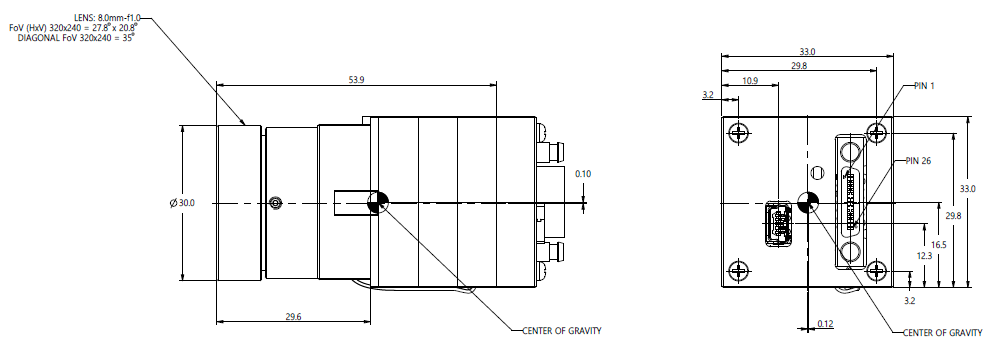